Дисциплина: Корпоративные информационные системыЛекция 8. Диаграмма вариантов использования. Диаграмма активности
И.о. доцента, PhD: Муханова Аягоз Асанбековна
8 7755305977
ayagoz198302@mail.ru
Unified Modeling Language 

Язык моделирования программных систем 
Не является языком программирования 
Определяет нотацию и ее семантику 
Имеет UML-метамодель, описывающую семантику UML на языке UML 
Предоставляет возможности для расширения стандартной семантики 
OMG Unified Modeling Language Specification v 2.3 
                             http://www.omg.org/spec/UML/2.3
UML появился в конце 1980-х и начале 1990-х гг. 
Создание UML - конец 1994 г.: Гради Буч и Джеймс Рамбо начали работу по объединению их методов Booch и OMT (Object Modeling Technique) под эгидой компании Rational Software. 

Конец 1995 г. - создание первой спецификации объединенного метода - Unified Method, версия 0.8. 
В 1995 г. к ним присоединился создатель метода OOSE (Object-Oriented Software Engineering) Ивар Якобсон. 

UML - объединение и унификация методов Буча, Рамбо и Якобсона, с новыми возможностями.
Требование - это желаемая функциональность, свойство или поведение системы.
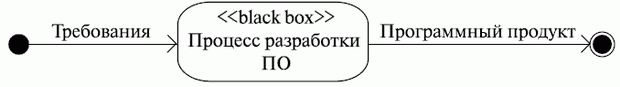 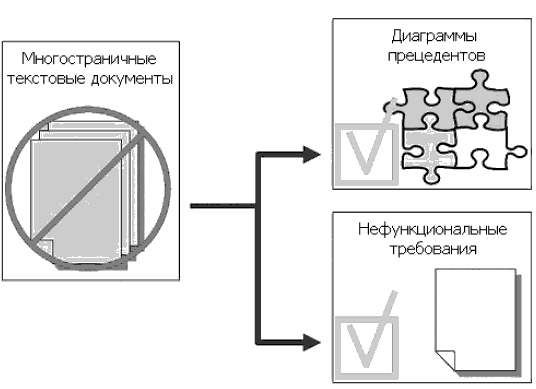 Диаграммы прецедентов составляют модель прецедентов (вариантов использования, use-cases).
Прецедент - это функциональность системы, позволяющая пользователю получить некий значимый для него, ощутимый и измеримый результат
Нефункциональные требования - это описание таких свойств системы, как особенности среды и реализации, производительность, расширяемость, и т. д
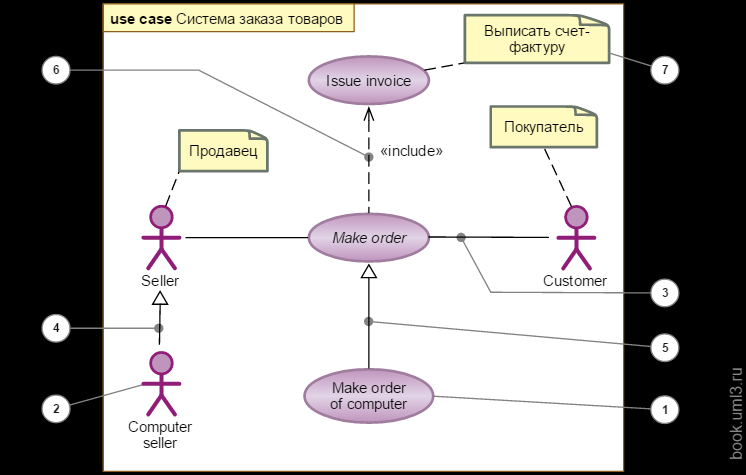 Диаграмма вариантов  использования  (use case diagram) - диаграмма, на которой изображаются отношения  между актерами и вариантами использования.
Визуальное моделирование с использованием нотации UML можно представить как процесс поуровневого спуска от наиболее общей и абстрактной концептуальной модели исходной бизнес-системы к логической, а затем и к физической модели соответствующей программной системы. 

Для достижения этих целей вначале строится модель в форме так называемой диаграммы вариантов использования (use case diagram), которая описывает функциональное назначение системы или, другими словами, то, что бизнес-система должна делать в процессе своего функционирования
Варианты использования 

Actor – внешнее по отношению к системе действующее лицо (некто или нечто), взаимодействующее с системой. 
Use case – описание поведения системы в ответ на запрос извне (запрос Actor-а). 

Use-case описывает, что делает система с точки зрения Actor-а, но не как эти действия реализованы внутри. 
Use-case описывает функциональные требования 
Представление в UML:
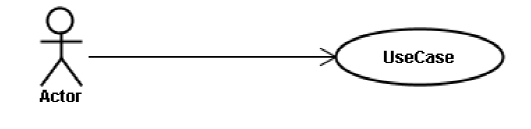 Пример
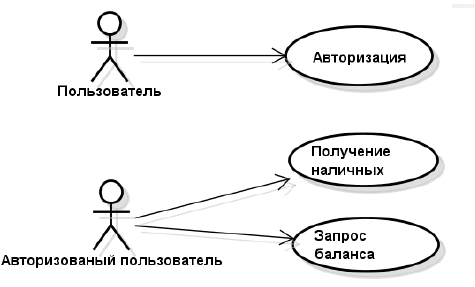 Пользователь банкомата может пройти авторизацию (ввести PIN-код своей карты) Авторизованый пользователь может выполнить операции: 
• Получение наличных 
• Запрос баланса
Вариант использования (use case) 


Имеет название 
Определяет четкие цели (value), которые достигаются актером в результате выполнения этого варианта использования 
Определяет как минимум один сценарий - последовательность событий и действий, необходимых для достижения данных целей
Use-case диаграммы 

Содержат: 

Актеров и их иерархию 
Варианты использования со сценариями их выполнения 
Отношения между вариантами использования
Иерархия Актеров
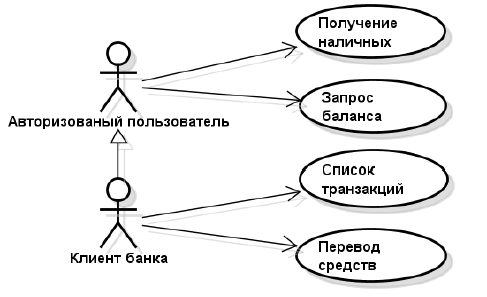 Различные актеры могут иметь набор общих use-case. Любой авторизованный пользователь банкомата может «получить наличные» или «запросить баланс», но если он еще и Клиент банка-владельца банкомата, ему доступны «Список транзакций» и «Перевод средств»
Включаемые use-cases 

Различные use-cases могут иметь общие части, часто исполняемые только в контексте другого use-case (абстрактный use-case) 
Stereotype: <<include>>
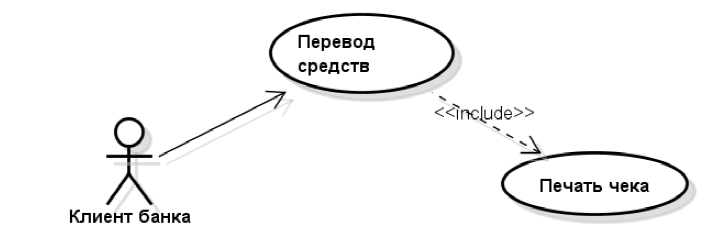 Пользователь банкомата при переводе средств со счета на карту или другой счет получает чек. При этом «Печать чека» не может быть исполнен иначе как в контексте выполнения другого use-case
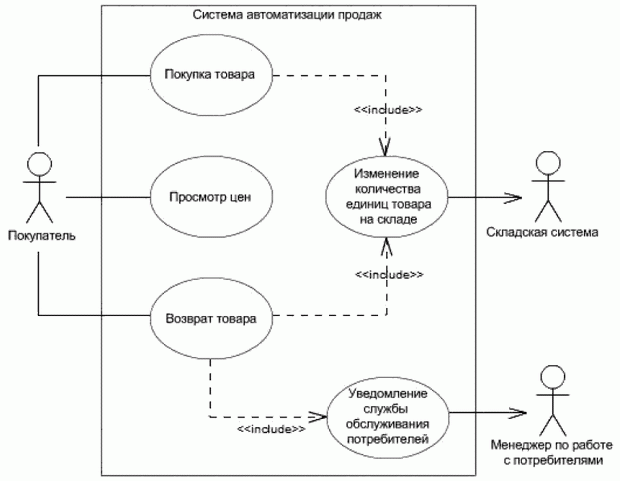 Отношение включения означает, что в некоторой точке базового прецедента содержится поведение другого прецедента.
Расширение use-case 

Stereotype: <<extend>> 
Некоторые use-case могут вызываться в контексте других только при некоторых условиях
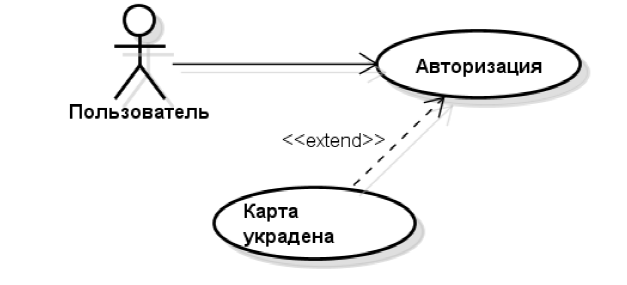 Если в процессе авторизации мы получаем от банка сообщение что карта украдена – нужна особая обработка этой ситуации (поднять тревогу, не отдавать карту...)
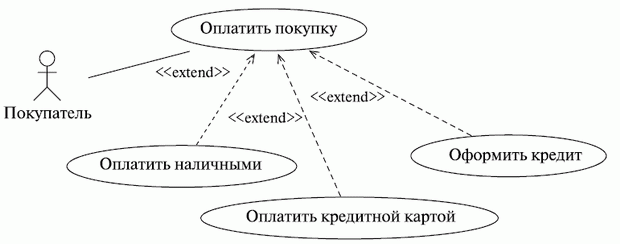 Отношение расширения прецедента А к прецеденту В означает, что экземпляр прецедента В может включать в себя (при определенных условиях, которые могут быть описаны в расширении) поведение, описанное в прецеденте А
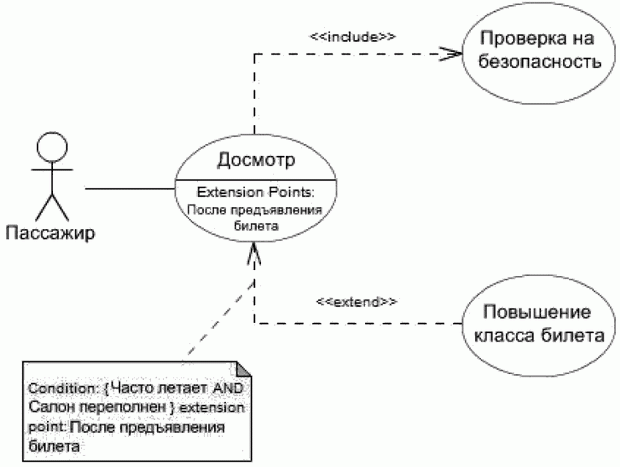 Генерализация use-case 

Разные use-case могут иметь некоторую общность исполнения. Общая часть может быть генерализована в обобщающий use-case.
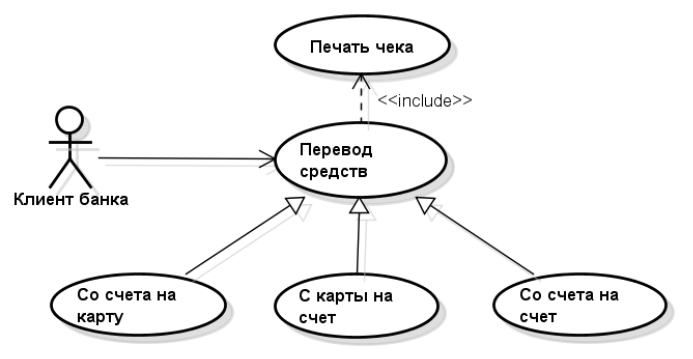 Документирование use-case 

Имя 
Актер (актеры) – роли в системе, вовлеченные в UC 
Цель (value) актера - текстовое описание 
Предусловие - условие старта, напр. файл должен быть открыт, прежде чем его можно будет сохранить) 
Триггер - событие, вызывающее начало use-case, напр. нажатие кнопки Save 
Сценарии - способы (НЕ)достижения цели 
Основной сценарий (main success scenario, basic flow, happy path) 
Альтернативный сценарий №1 (alternative scenario) 
Альтернативный сценарий №2 …
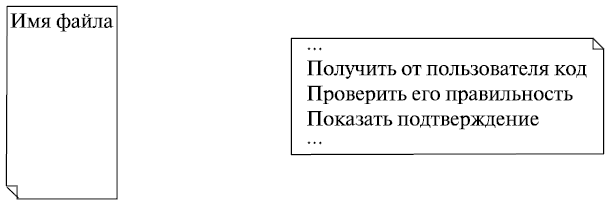 Пользователь вводит логин, пароль, адрес электронной почты и код подтверждения и нажимает кнопку "Далее". Система запрашивает ввод проверочного кода. Пользователь вводит код и нажимает кнопку "Далее". Система проверяет соответствие кода изображенному на картинке.
Как связаны понятия сценария и прецедента?
Прецеденты, рождаются из требований к системе. Но говорят они о том, что делает система. Как система это делает, говорят сценарии.
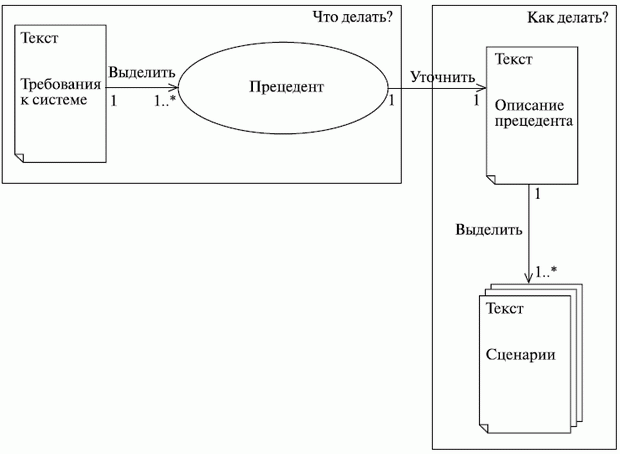 Типичные ошибки 

1го рода: сценарий принят за use-case 
        См. пример на следующем слайде 
2го рода: неоправданная генерализация 
        Есть актер, имеющий подклассы, но не имеющий ни одного use-case 
        Есть use-case, имеющий частные use-case, но не исполняемый ни одним актером 
3го рода: избыточная декомпозиция 
       Включаемый use-case имеет только один включающий 
4го рода: супер-абстракция (игра воображения) 
       Актеры, не имеющие собственных use-case 
       Use-case, не имеющие ни актера, ни базового или включающего use-case
use case и сценарий – не надо путать! 

Самая распространенная ошибка: путать сценарий и use-case 
Например, use-case login часто имеет 3 сценария: 
Основной: вводим пользователя и пароль и входим в систему 
Альтернативный 1: имя пользователя или пароль неверны, возврат к форме ввода пользователя и пароля 
Альтернативный 2: пароль верен, но срок его действия закончился, система выдает приглашение ввести: 
   Старый пароль 
   Новый пароль 
    Повторно новый пароль 
Важно понимать, что несмотря на различия в формах ввода данных и действиях пользователя и системы - это один use-case, т.к во всех трех случаях пользователь достигает только одной цели – авторизуется в системе. 
Замечание: Сценарий 2 может, если нужно, вызывать отдельный (расширяющий) use-case «Сменить пароль»
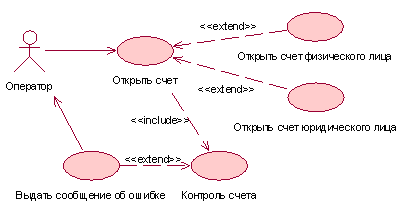 Актер «Оператор» активизирует выполнение ВИ «Открыть счет». В соответствии с заданным оператором типом счета выполняется либо ВИ «Открыть счет физического лица» либо «Открыть счет юридического лица», являющиеся расширениями первого. Открытие счета включает его контроль и при обнаружении ошибки – выдачу сообщения Оператору.
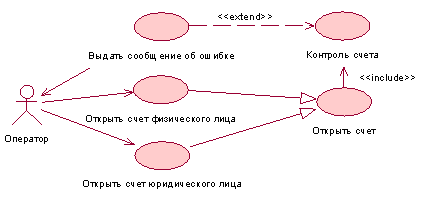 У актера «Оператор» есть два режима работы. Он активизирует «Открыть счет физического лица» либо «Открыть счет юридического лица». Открытие каждого счета включает выполнение работ, предусматриваемых в ВИ «Открыть счет», содержащим общее поведение для двух исходных ВИ.
Выводы
Модель прецедентов позволяет описать систему на концептуальном уровне.
Диаграммы прецедентов - отличное средство коммуникаций между экспертами, пользователями и разработчиками, а также основа для тестирования создаваемой системы.
Прецедент - это описание набора последовательных событий (включая возможные варианты), выполняемых системой, которые приводят к наблюдаемому эктором результату.
Эктор - это набор ролей, которые исполняет пользователь в ходе взаимодействия с некоторой сущностью.
Прецеденты (как и экторы) могут быть генерализованы, т. е. наследовать и дополнять свойства своих предков.
Прецеденты также могут вступать между собой в отношения включения и расширения, что позволяет разложить прецеденты на более простые составляющие и выделить необязательное поведение.
Диаграмма активности (деятельности, activity diagram)
Диаграммы деятельностей 


Используются для описания сценариев 
Описывают последовательности действий 
Activity - деятельность 
Transition – переходы между деятельностями 
Guard condition – условие перехода 
Action – действие при переходе 
Decision node – блок принятия решения 
Fork node – переход к параллельным деятельностям 
Sync node – линейка синхронизации параллельных деятельностей
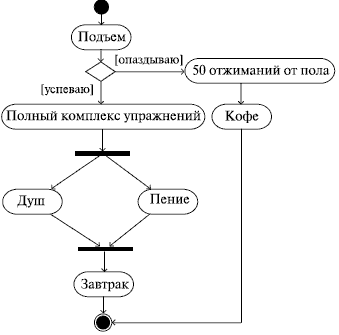 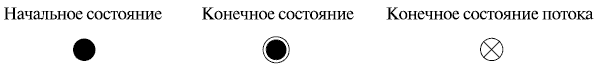 Несколько потоков управления сливаются в один или один поток разделяется на несколько. Третьего не дано
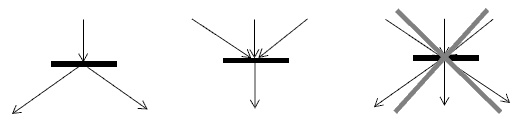 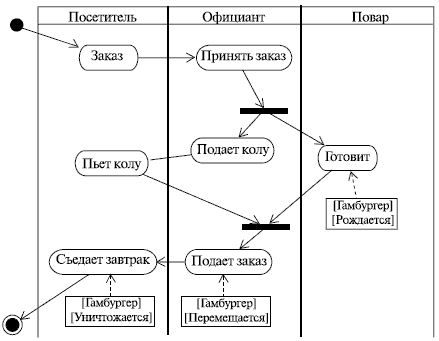 На практике диаграммы деятельности применяются в основном двумя способами:
Для моделирования процессов
В этом случае внимание фокусируется на деятельности с точки зрения экторов, которые работают с системой. В случае такого использования диаграмм деятельности активно используются траектории объектов. 
Для моделирования операций
В этом случае диаграммы деятельности играют роль "продвинутых" блок-схем и применяются для подробного моделирования вычислений. На первое место при таком использовании выходят конструкции принятия решения, а также разделения и слияния потоков управления ( синхронизации ).
Пример: банкомат. Авторизация
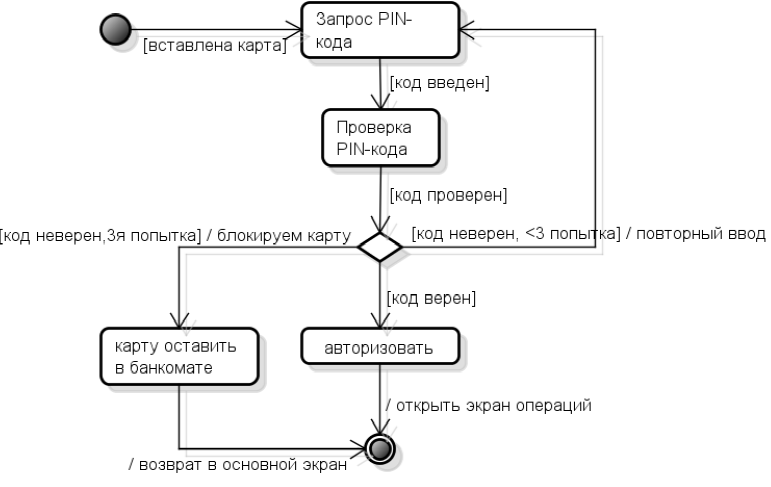 Пример: банкомат. Получение наличных
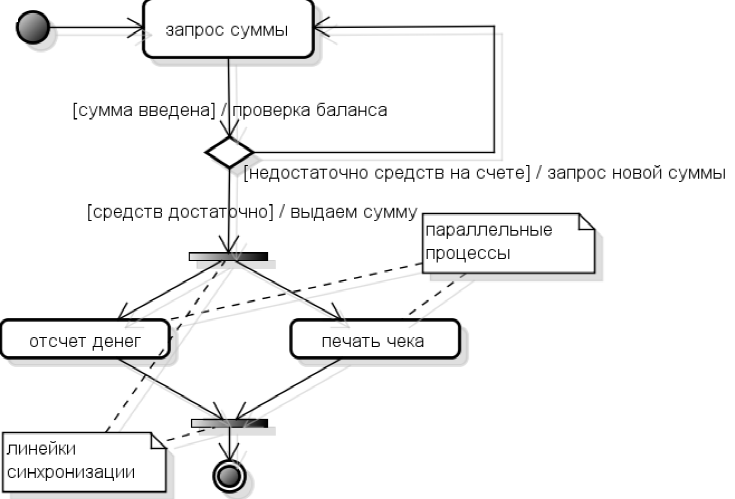 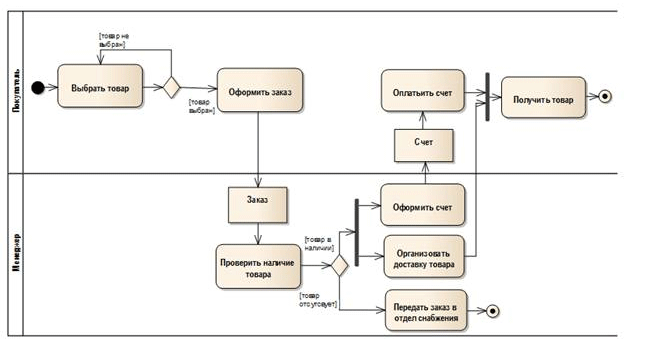 Выводы
Диаграммой деятельности можно дополнить любой элемент модели, имеющий динамическое поведение.
В отличие от блок-схем, диаграммы деятельности могут отображать одновременно выполняемые действия.
На диаграммах активности можно использовать плавательные дорожки, распределяющие деятельности в соответствии с ролями (объектами), их выполняющими.
Траектория объекта позволяет показать объекты, относящиеся к деятельности, и моменты переходов этих объектов из одного состояния в другое.
Сложные деятельности можно дополнительно детализировать, разбив на действия и изобразив "диаграмму в диаграмме".
Диаграммы деятельностей можно использовать для проектирования процессов (например, бизнес-процессов) или операций (вычислений). Во втором случае UML выступает в роли визуального языка программирования.
Контрольные вопросы
 
В чем отличие use-case от сценария? 
Приведите примеры use-case и их сценариев на примере известных систем (Gmail, MS Word, любой другой) 
Чем диаграммы деятельности отличаются от блок-схем?